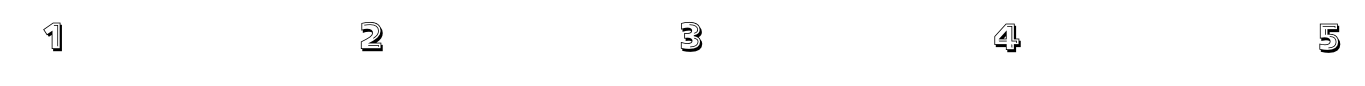 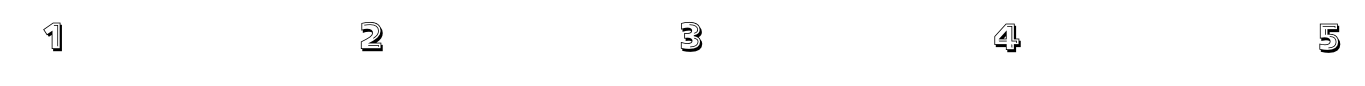 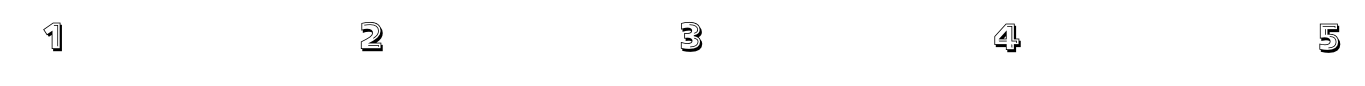 Erase
Outline
Colour
Sketch
Equipment
Inspiration
Function
Evaluate
Aesthetics
Target Market
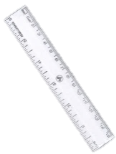 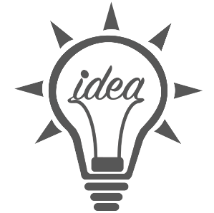 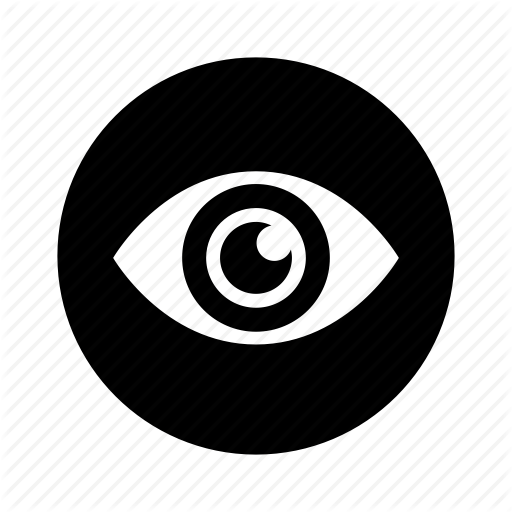 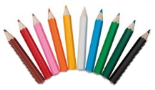 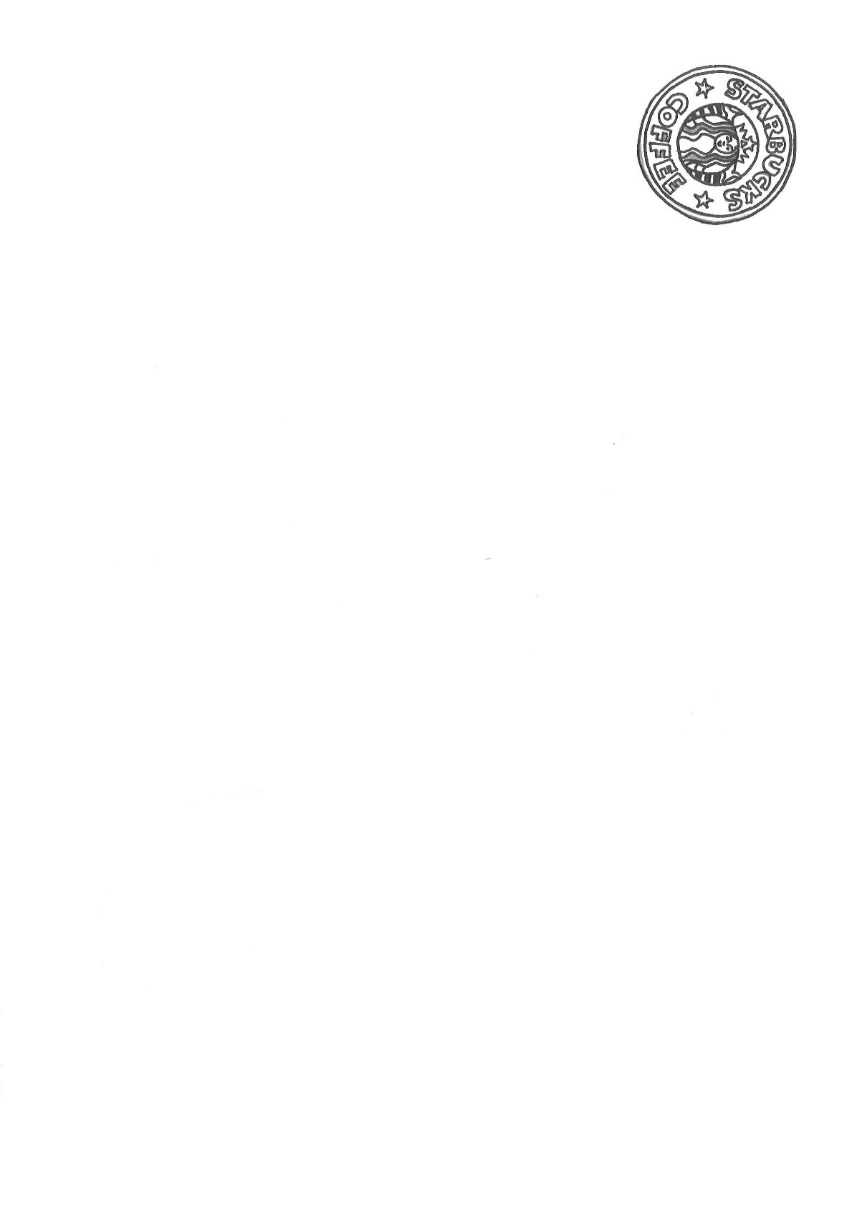 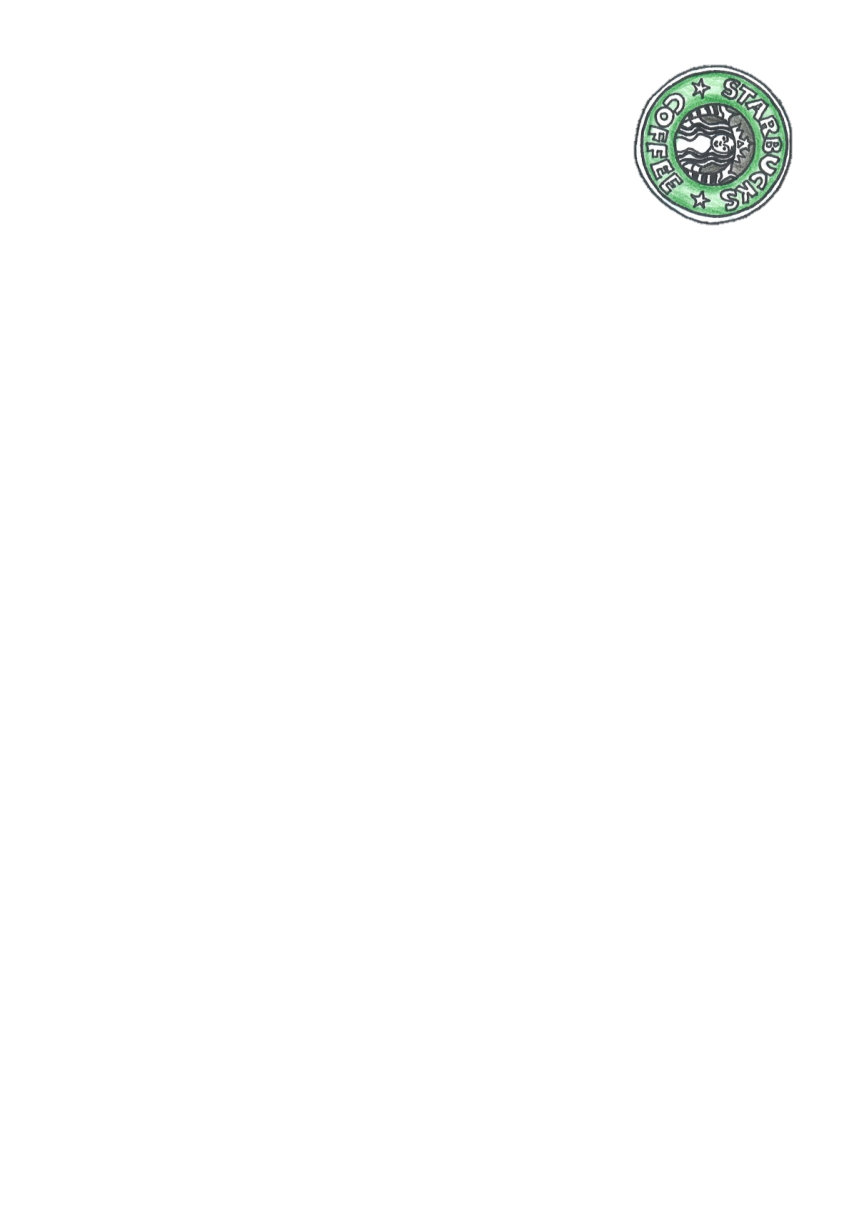 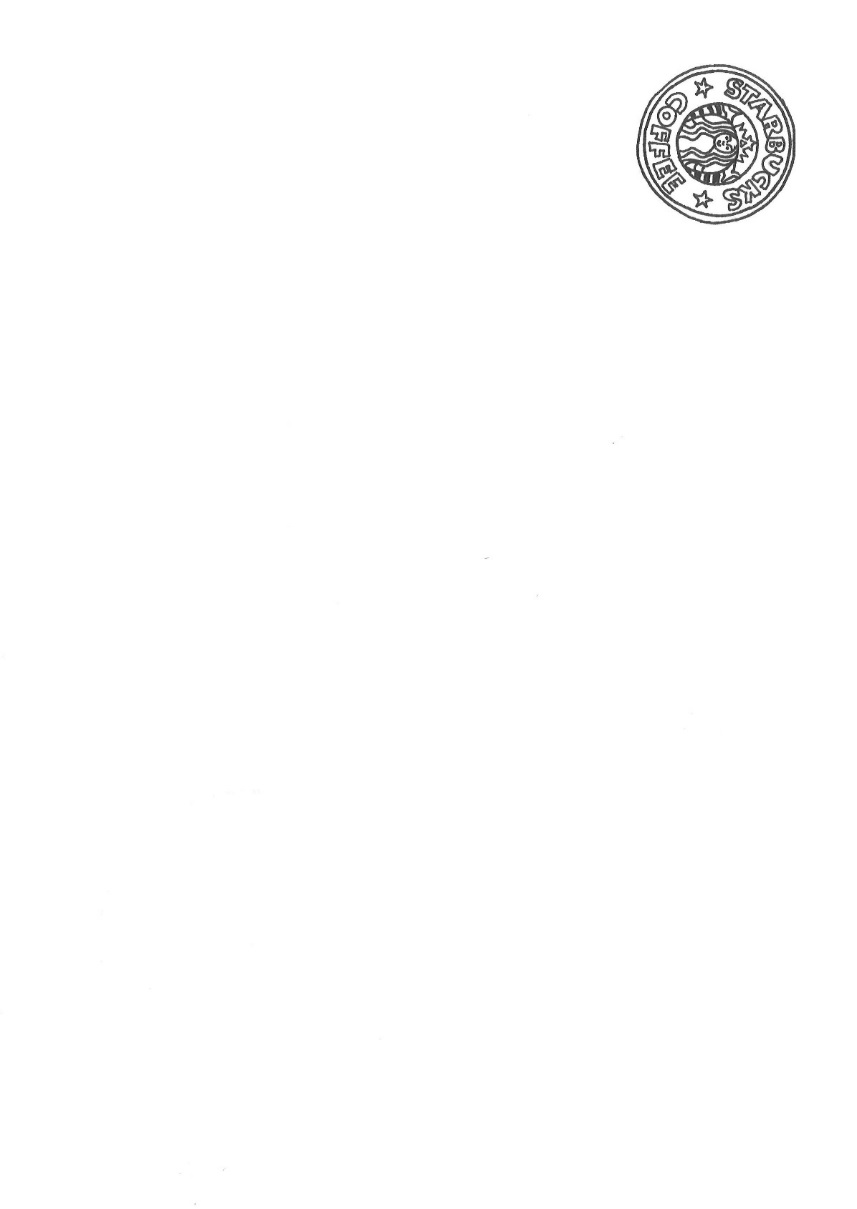 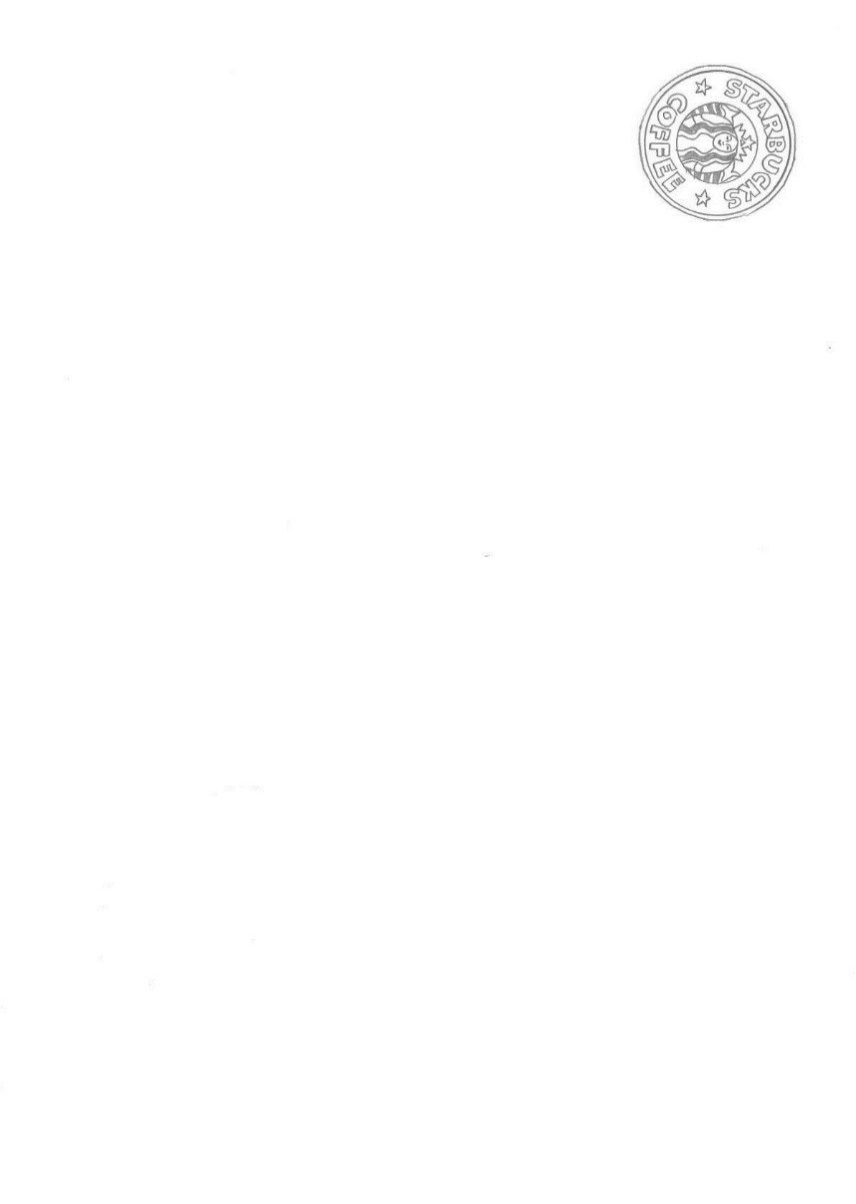 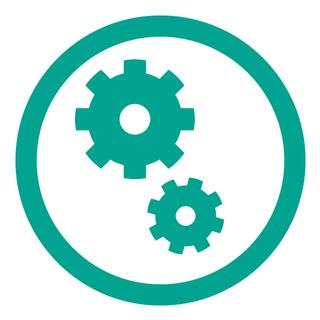 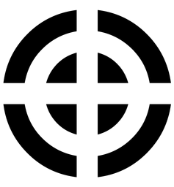 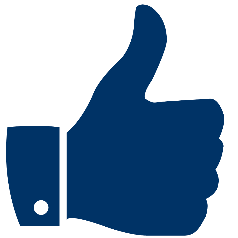 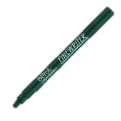 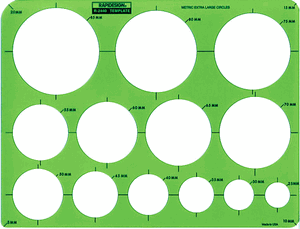 Skill: Sketching
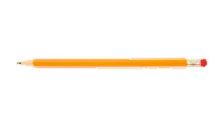 Skill: Annotating
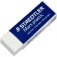 You will need:

Pencil
Fine liner
Rubber
Circle stencil
Ruler
Coloured pencils
Describe how the design looks:
Shape
Colour
Font Styles
Material

* Use lots of adjectives! *
How does the design work?

Does the design do the job it is meant to do? How?
What has the design been inspired/influenced by?

What did you like about the inspiration?
Do you like the design? Why?

How could the design be improved?

Will you use the design as a final outcome?
Repeated cutting action 
(at least 3 times)

Accurate clean cut through the material – no rough edges.
Metal ruler to the left of the cutting line.

Index finger on the top 
of the craft knife.
Stand up when cutting.

Space from other pupils/desks/chairs.
All equipment is laid out on an empty desk.

Material placed on top of the cutting mat.
Who is the design aimed at?

How does the design appeal to that target market?
Sketched in pencil.

Ruler used for straight lines.


Circle stencil used for curves.
Outlined with fine liner.

Ruler used for straight lines.


Circle stencil used for curves.
No visible pencil lines.
Coloured inside the lines.

Shaded tone (dark to light)
Align
Safety
Cut
Layout
Equipment
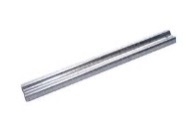 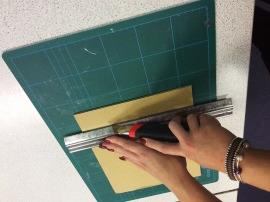 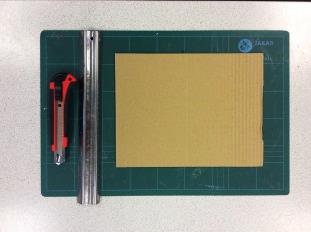 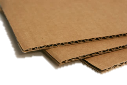 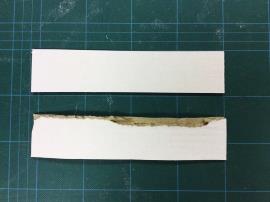 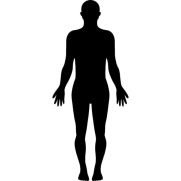 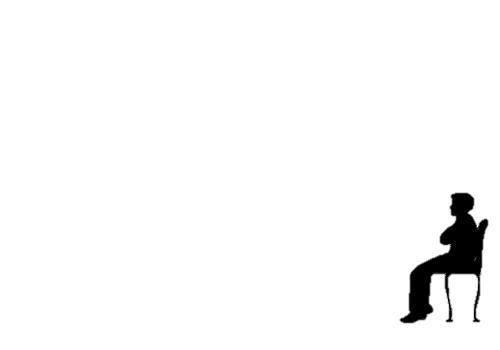 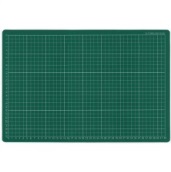 Skill: Cutting
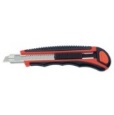 You will need:

Material
Cutting mat
Craft knife
Metal safety ruler